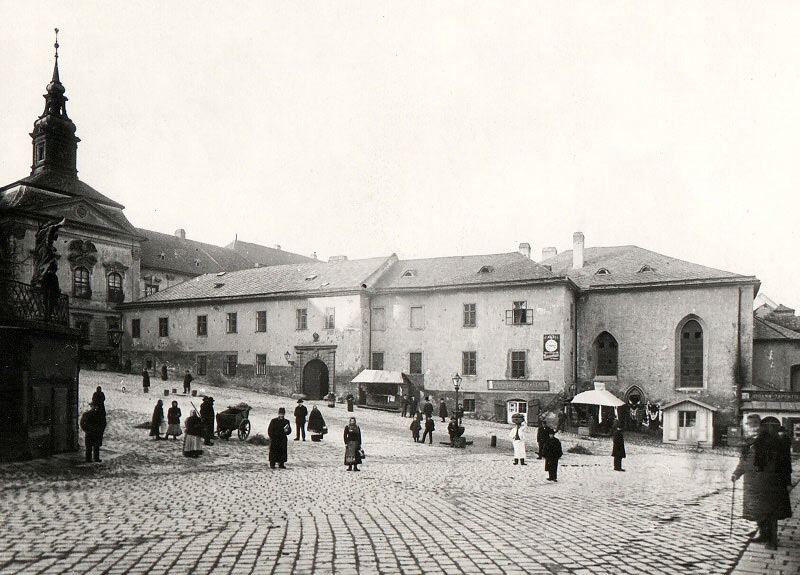 Proměny Brna na historických snímcích
Výtvarná kultura Brna I.
1. Střed města (nejen brněnská asanace)
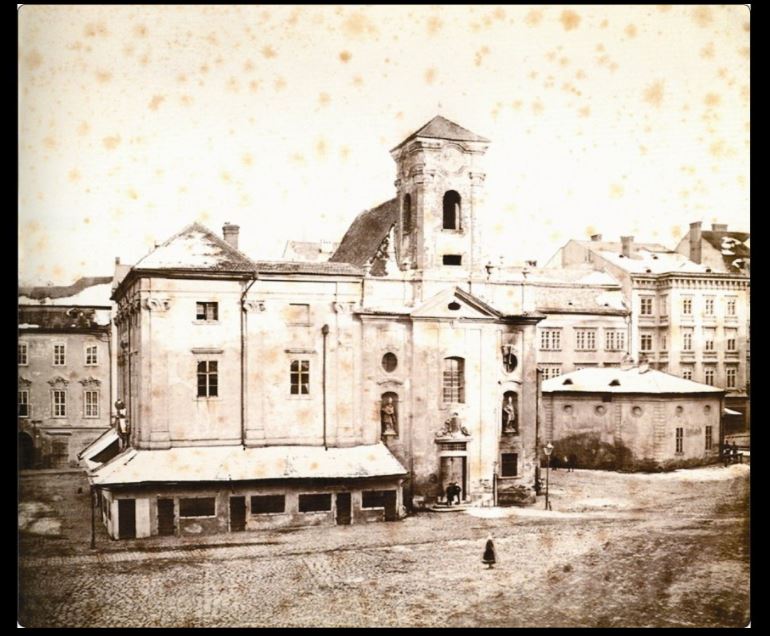 Náměstí Svobody

Kostel sv. Mikuláše 
Quido Trapp 
před 1869
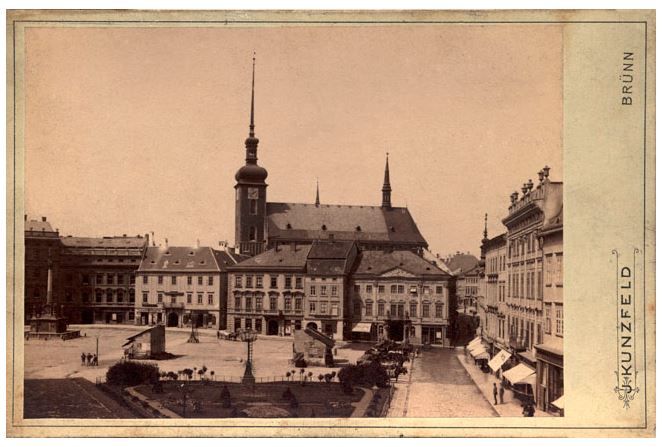 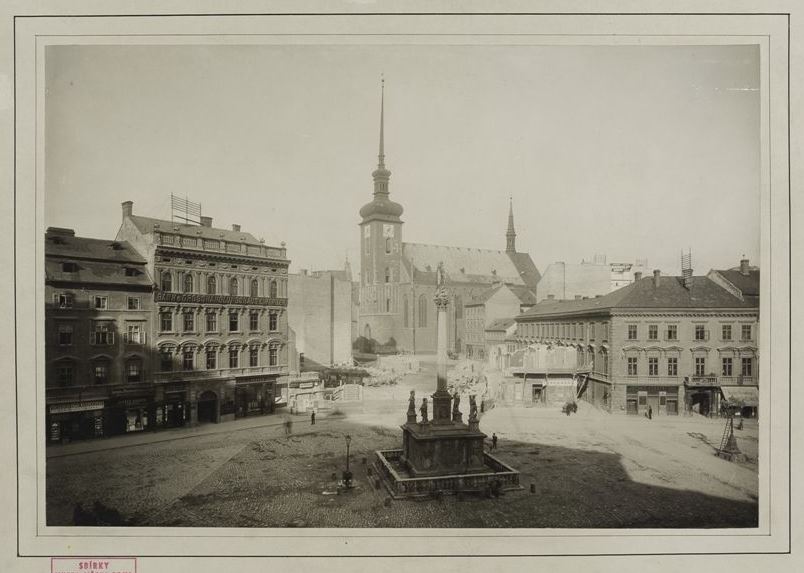 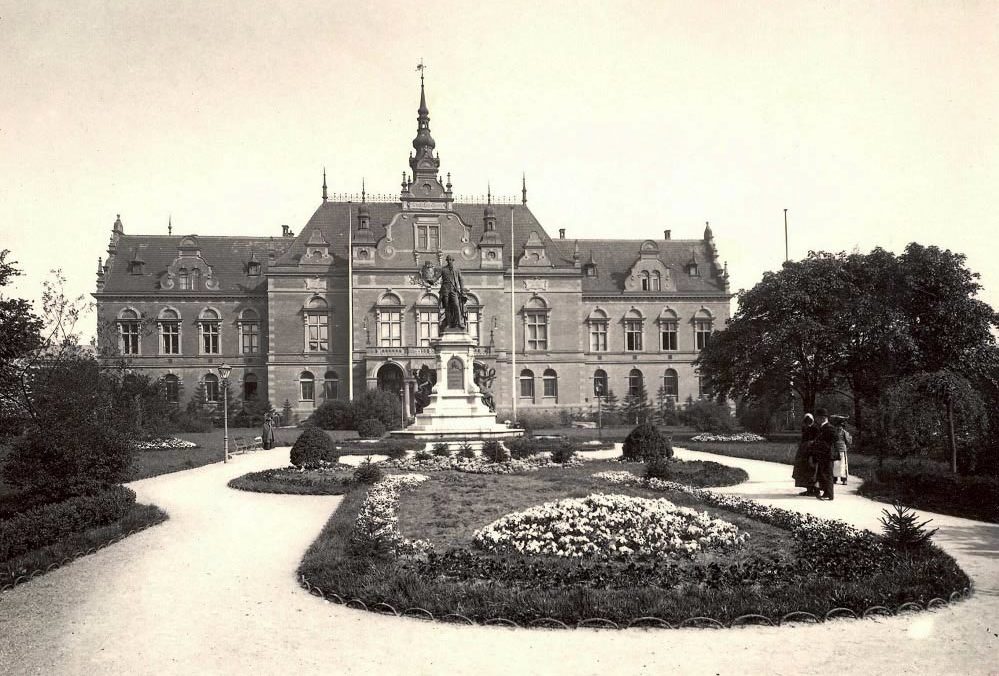 Náměstí Svobody
stavba Rašínovy ul.

Německý dům
s pomníkem Josefa II.
(point de vue Rašínovy ul.)
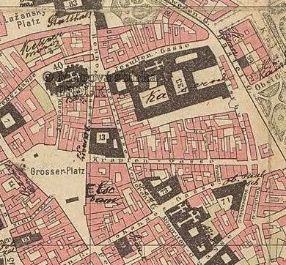 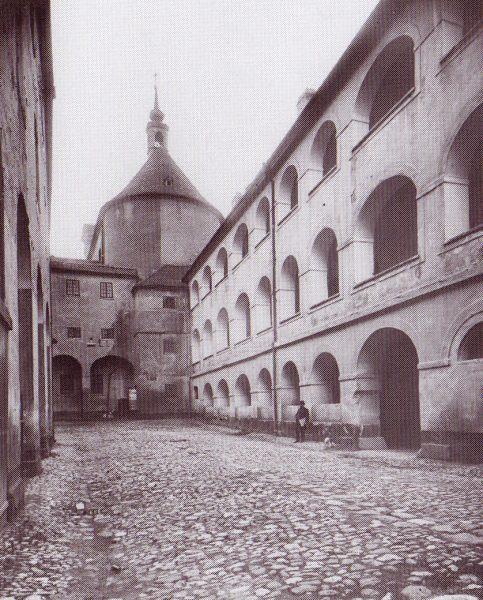 Jezuitská kolej

největší stavba uvnitř městských hradeb,
zbořena 1904-06
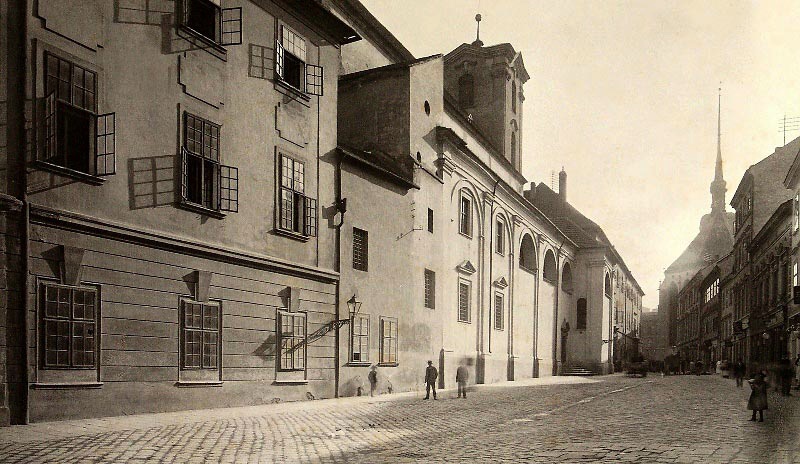 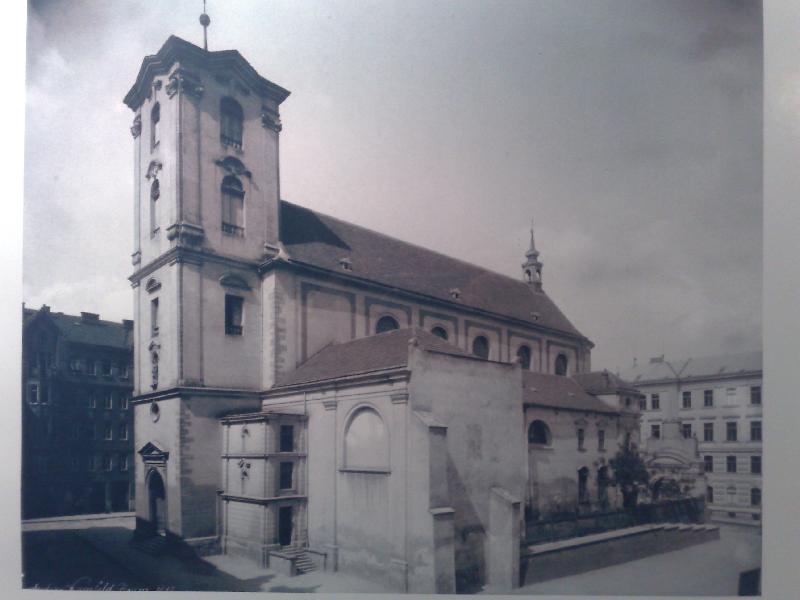 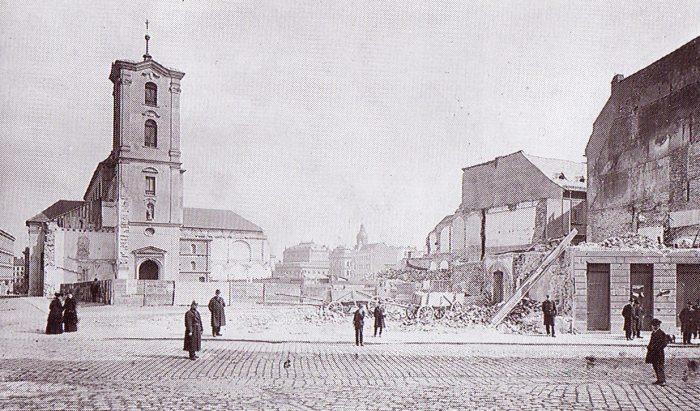 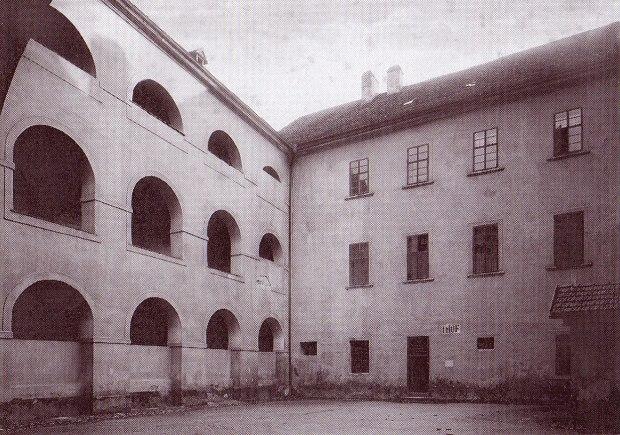 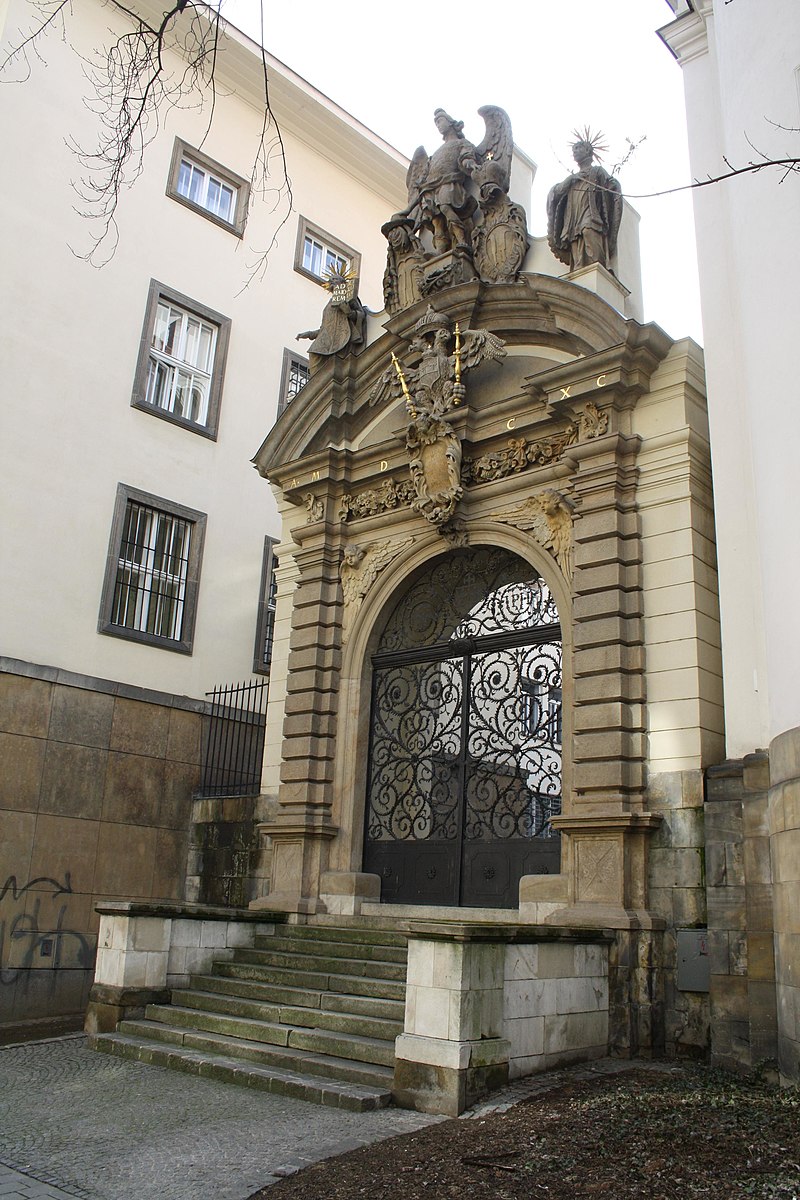 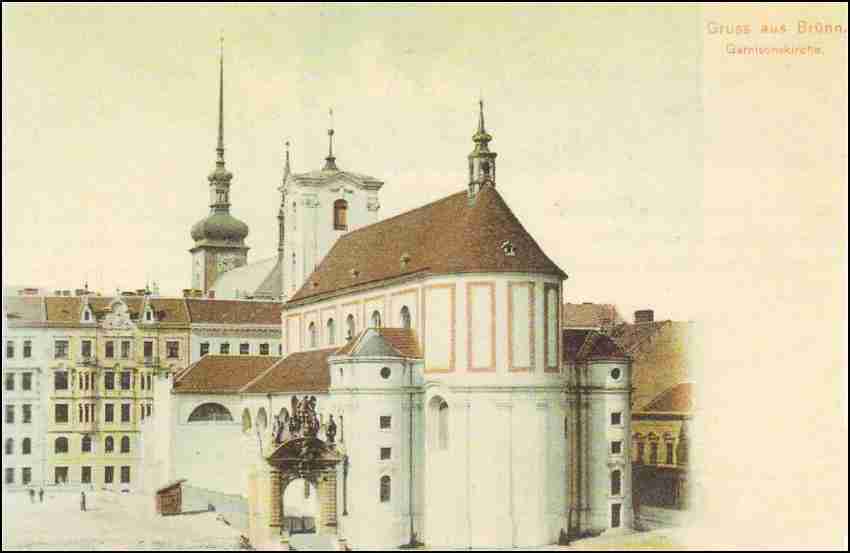 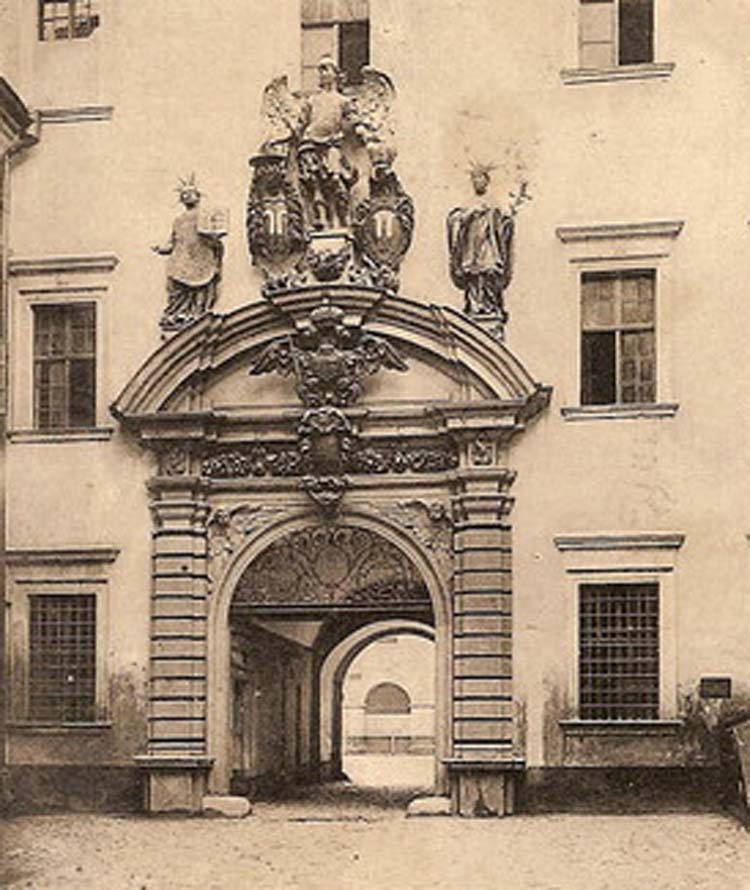 Portál jezuitské koleje

Jan Křtitel Erna
Jan Kašpar Pröbstl
1687-90
(1904 přenesen z kardi-
nálského dvora)
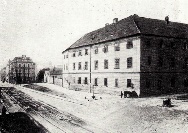 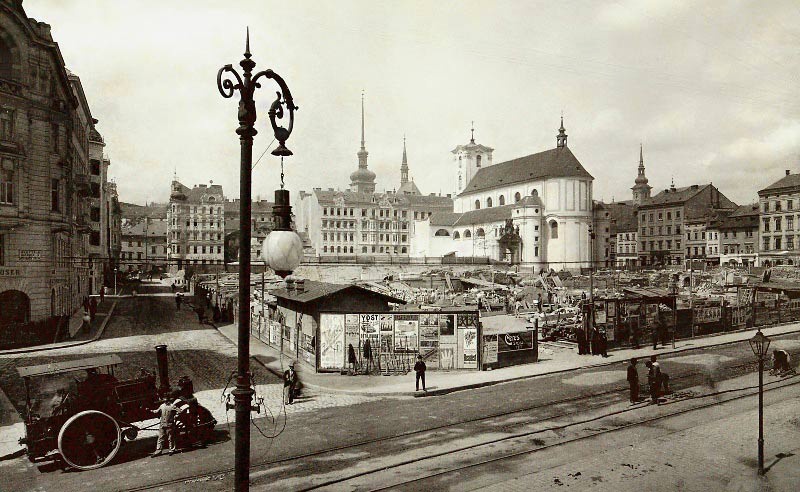 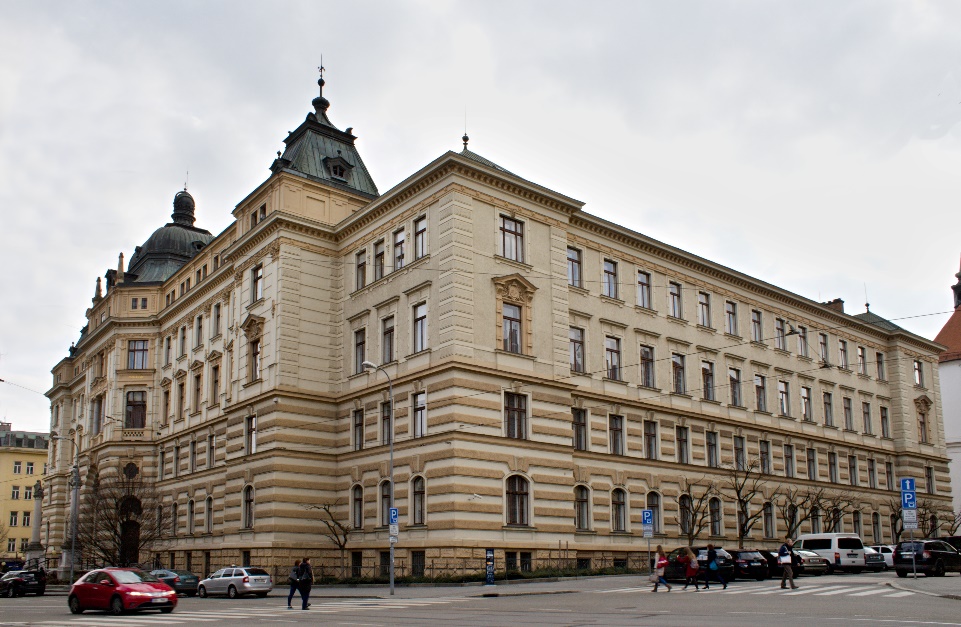 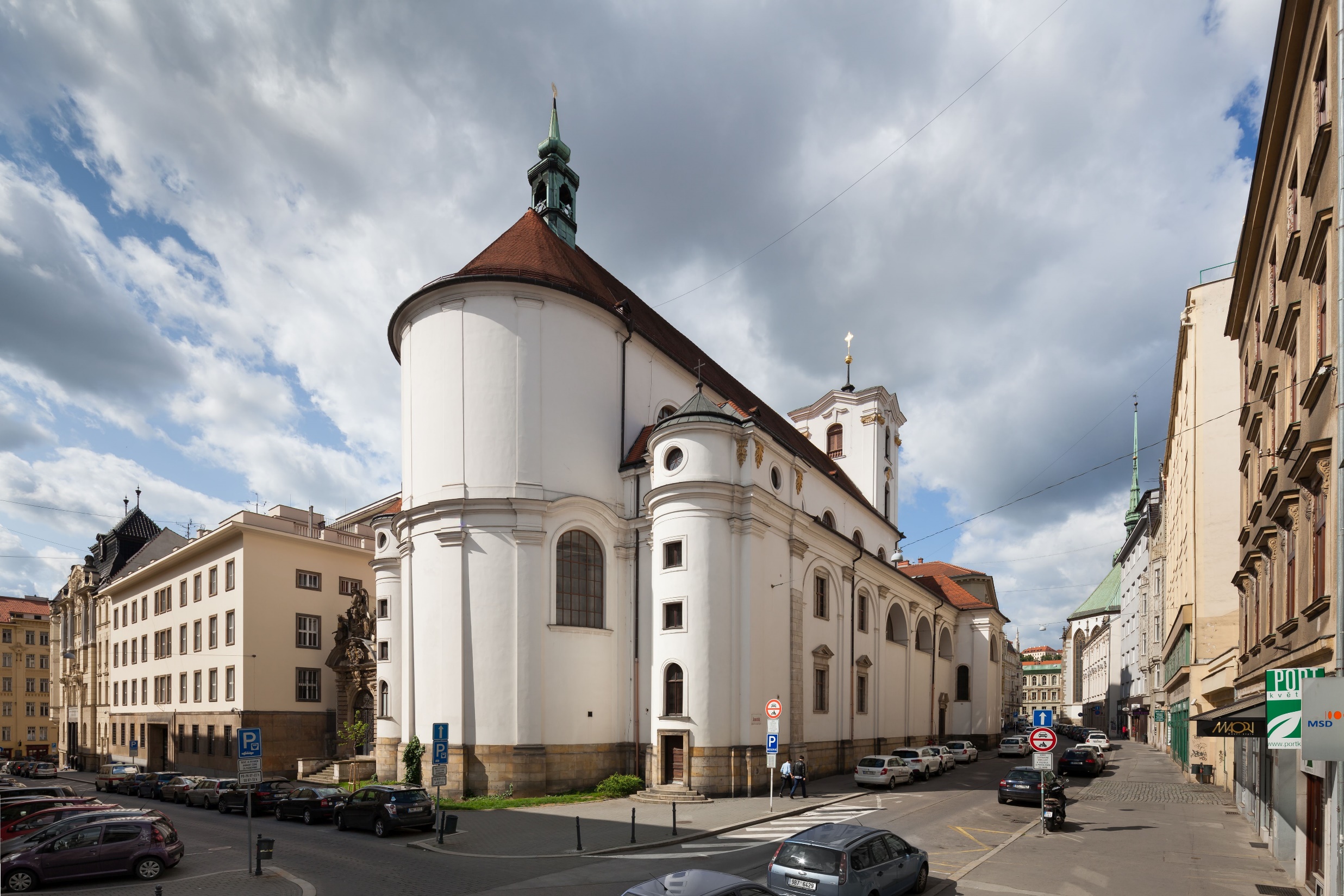 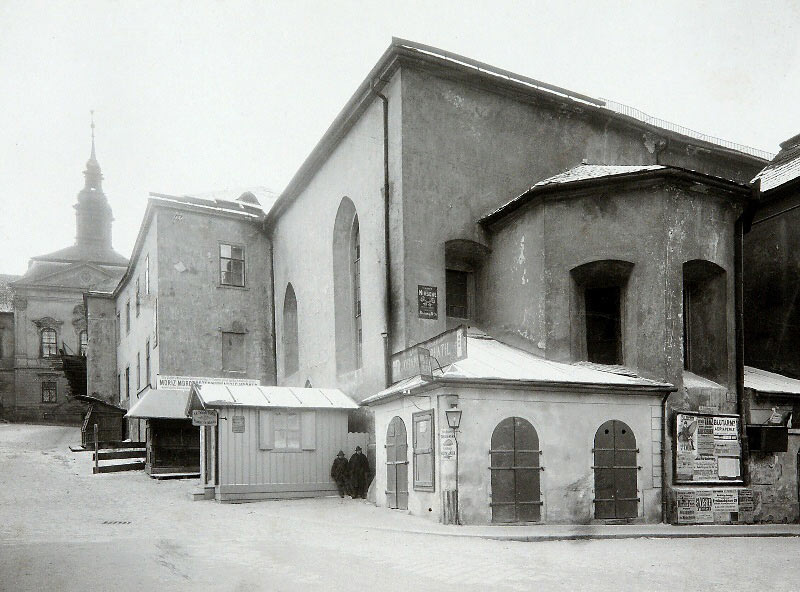 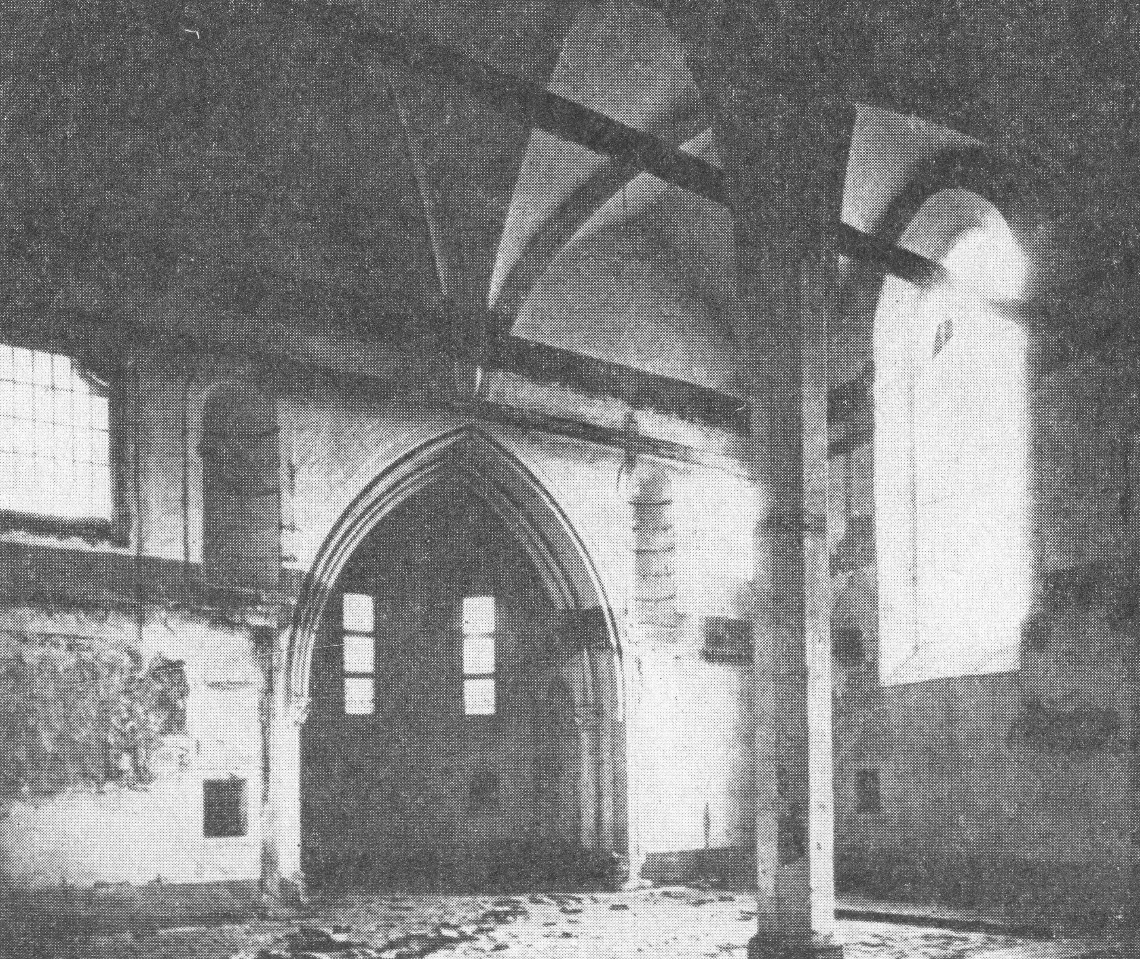 Královská kaple Panny Marie a sv. Václava, později sv. Cyrila a Metoděje, původem z konce 13. stol., snesena r. 1908, nároží Dominikánského nám. a Veselé ul.
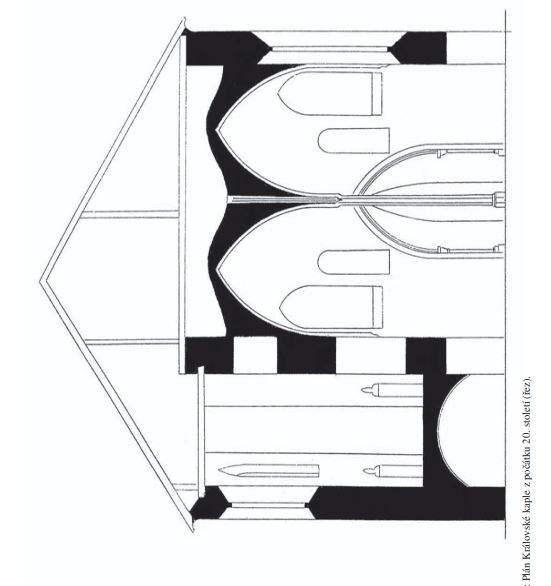 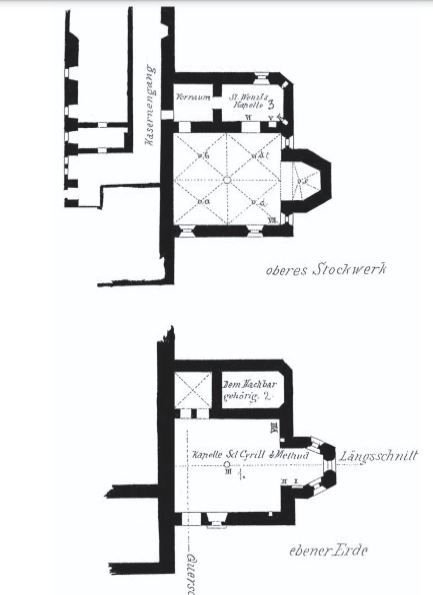 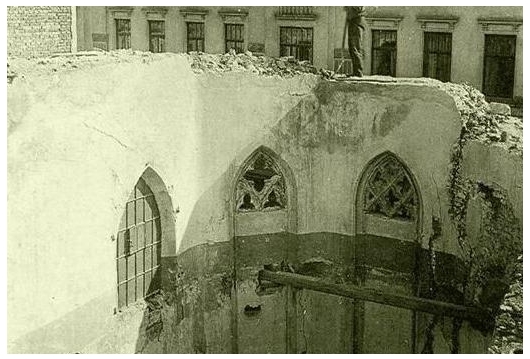 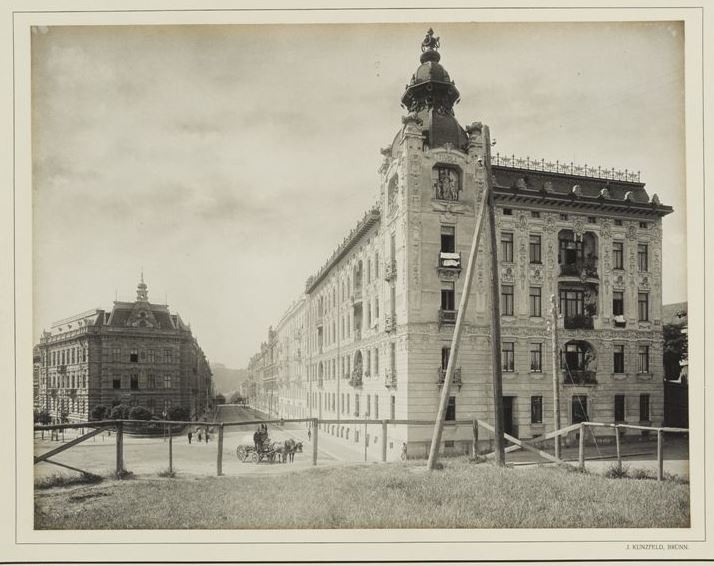 TivoliJosef Kunzfeld, cca 1902Staré Brno, Křížová ul.týž, 1910Další snímek: Offermannova továrna, ulice Trnitá, týž, 1909
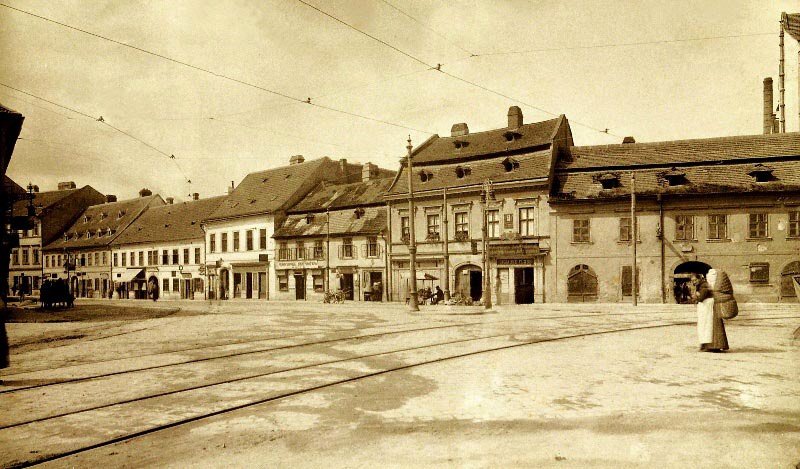 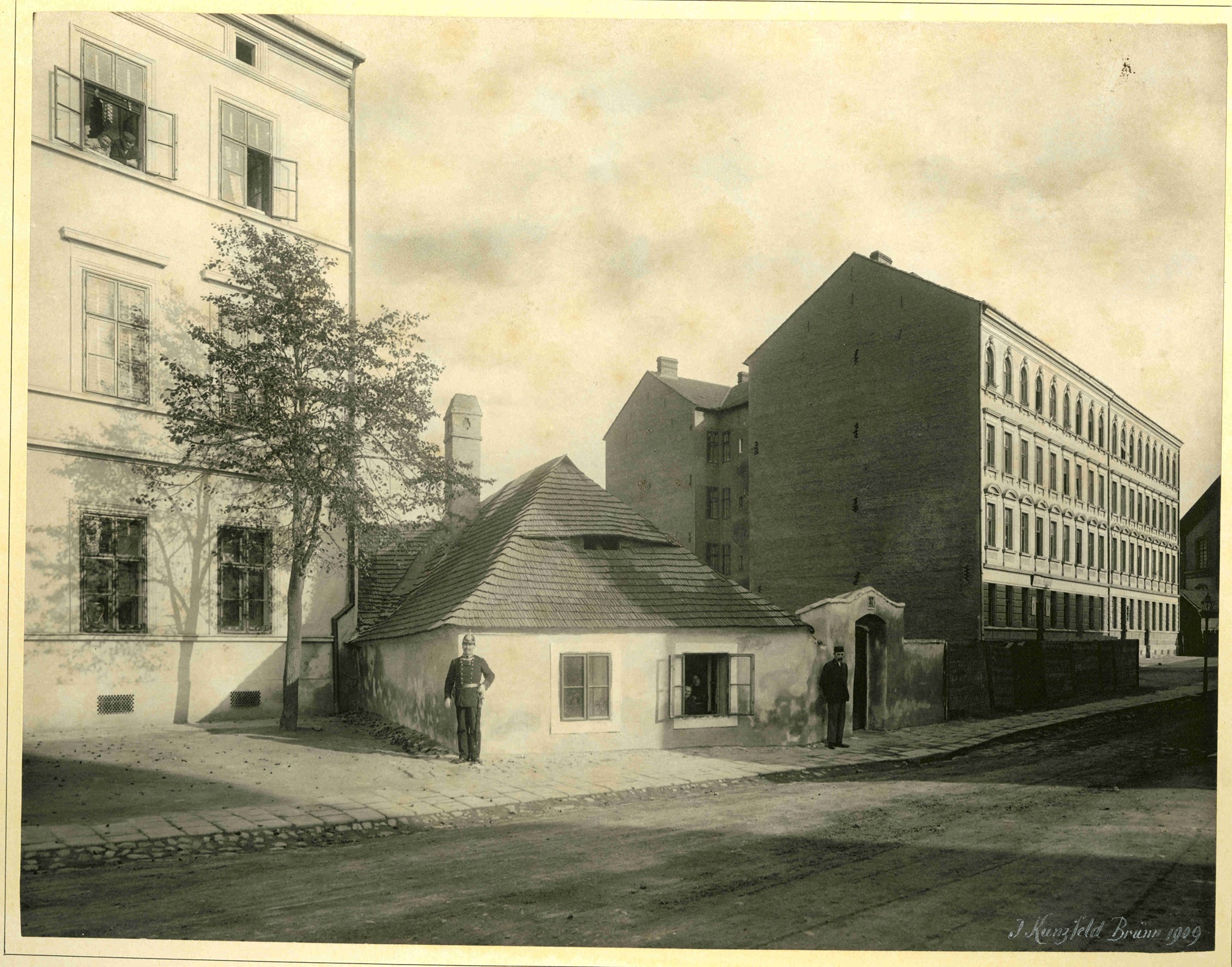 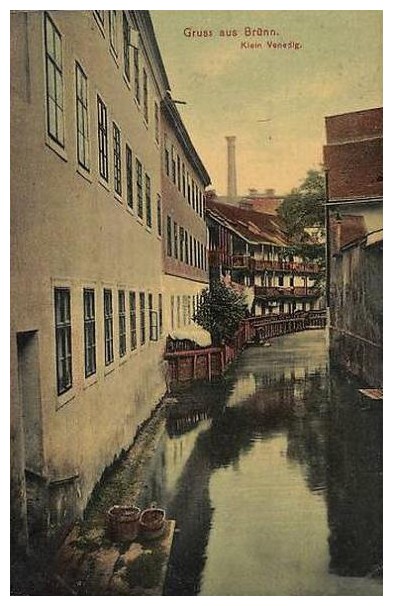 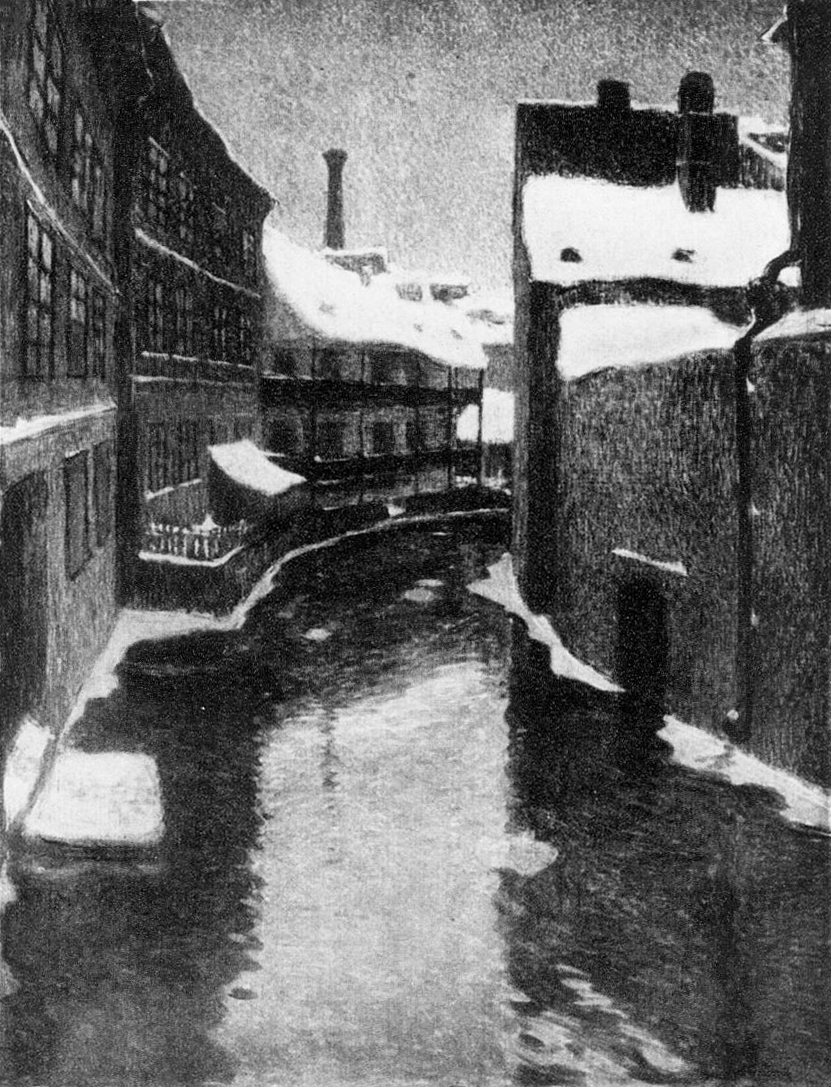 Malé Benátky
u Svrateckého
náhonu poblíž Dornychu

Pohlednice

Obraz Rudolfa
Quittnera,
cca 1906
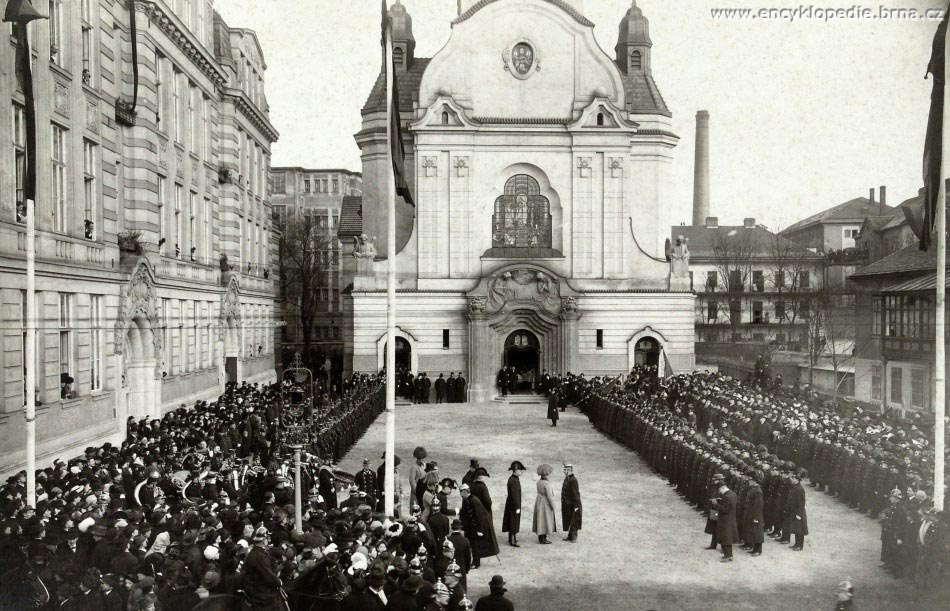 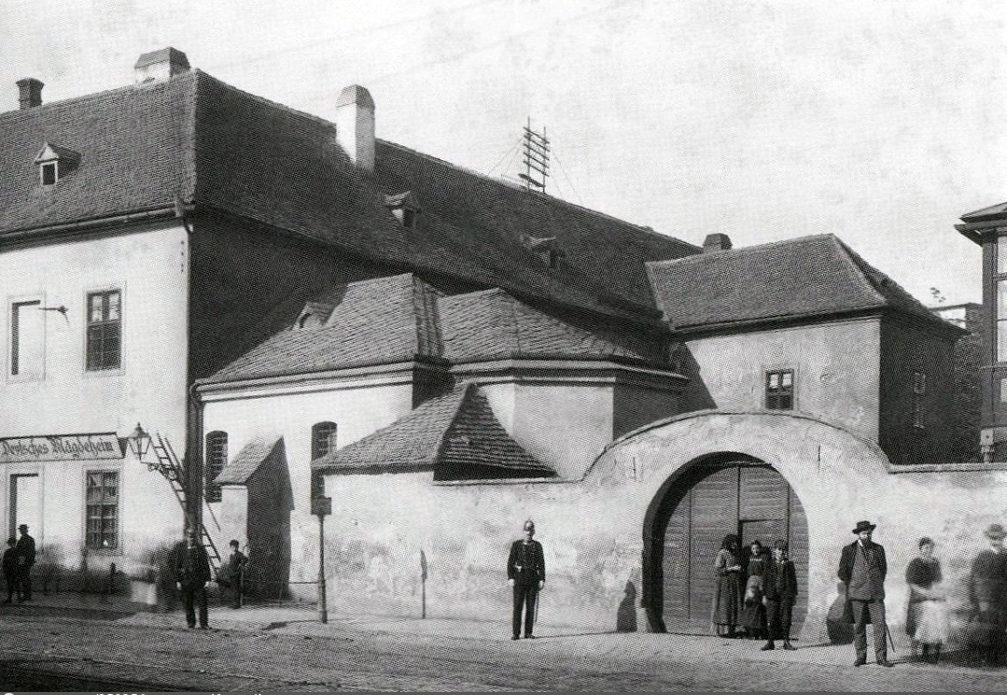 Špitál u sv. Štěpána

První zmínka 1343
Už 1293 zde byla kaple malomocných
Zbořen 1909-10
Na jeho místě vyrostl kostel na Křenové
Velká synagoga
-
Spálená/Přízova, k.ú. Trnitá
Vystavěna 1853-55, zlikvidována 17. 3. 1939
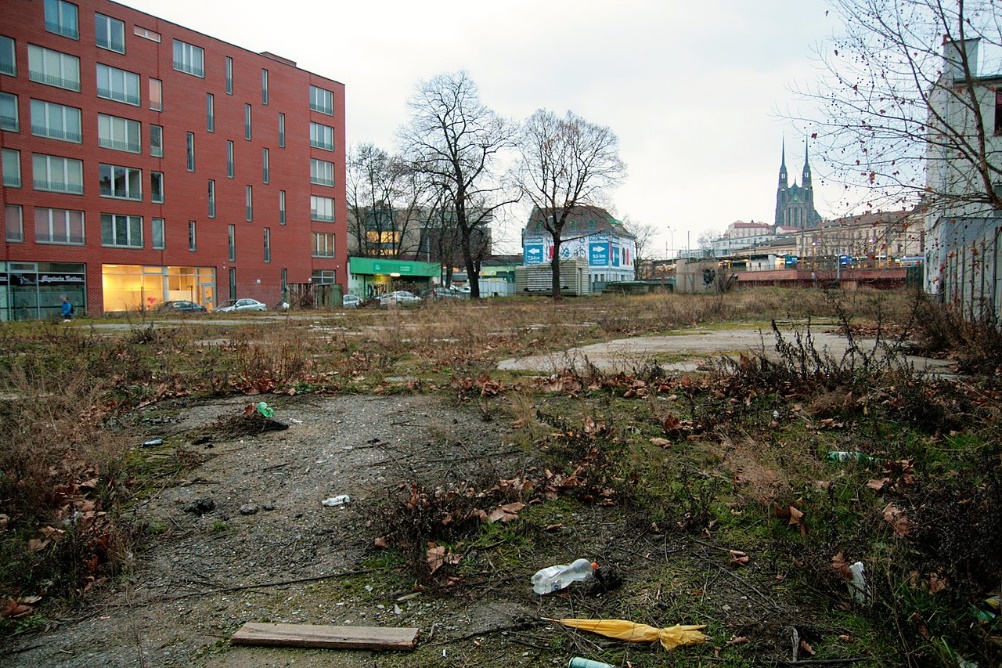 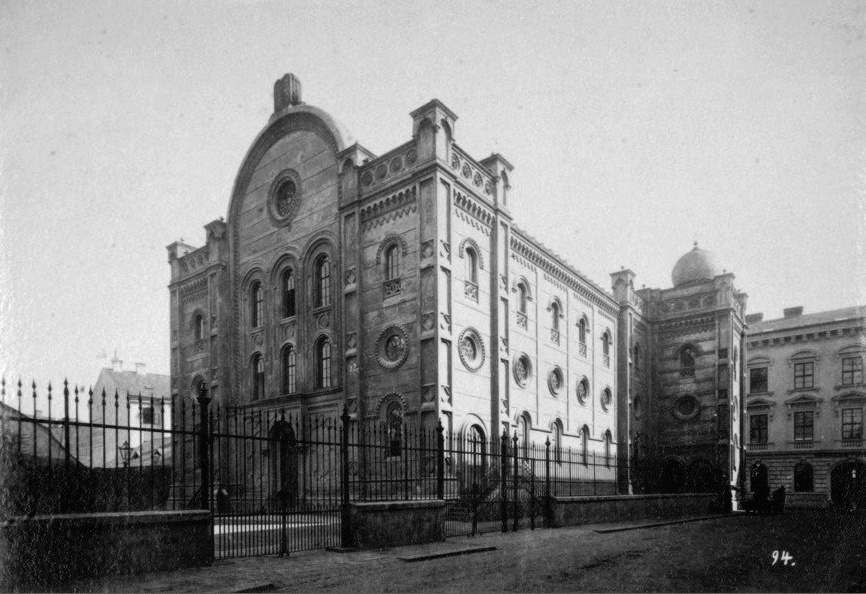 Další snímek
Kaple sv. Františka Xaverského vystavěná jezuity, ul. Údolní, foto cca 1880, poté zbořena
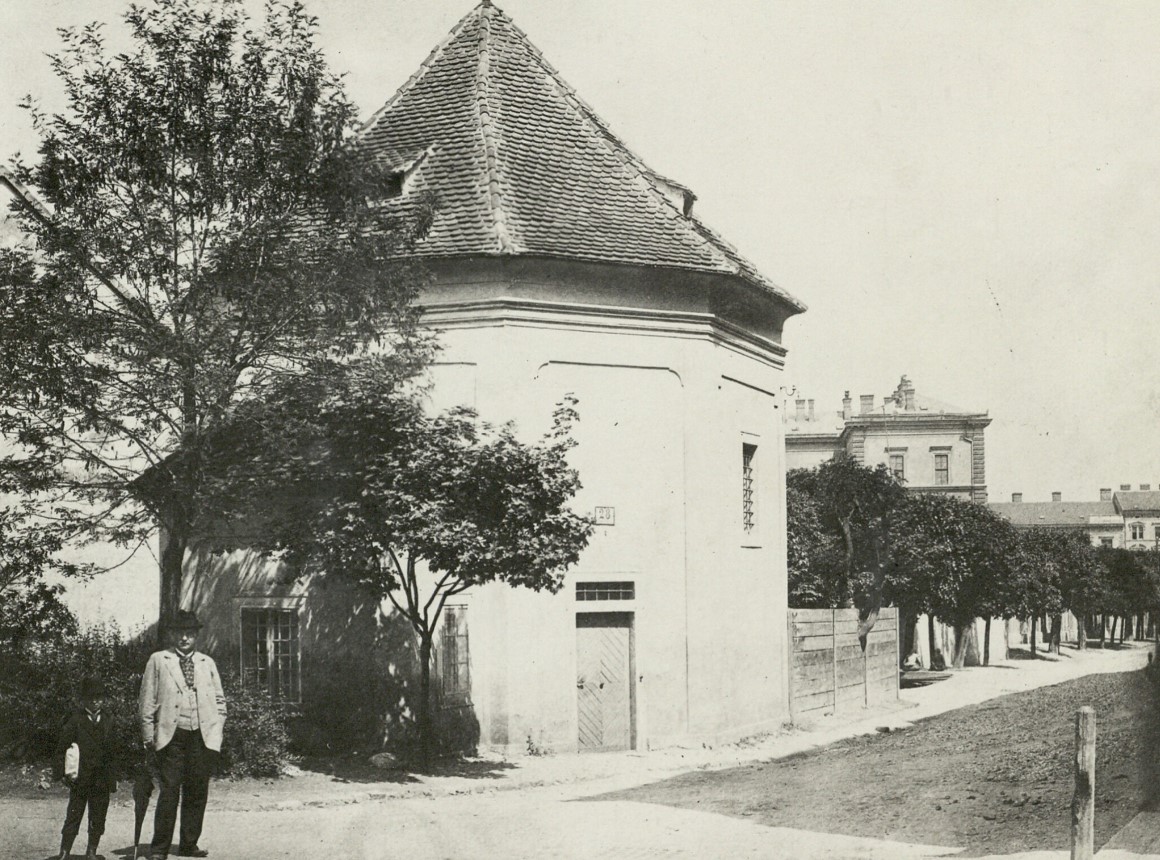 Zdroje
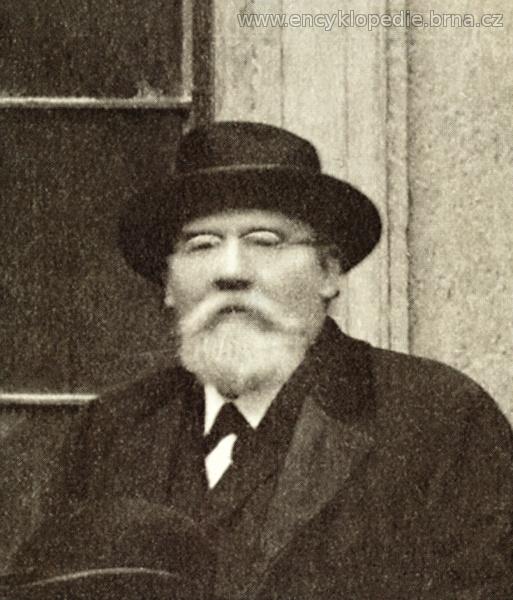 Bohumil Samek – Karel Otto Hrubý, Brno – proměny města. Brno 1982.
Hana Jordánková – Ludmila Sulitková, Brno, 1. díl, Město uvnitř hradeb, ed. Zmizelá Morava. Praha – Litomyšl 2008.
Hana Jordánková – Ludmila Sulitková, Brno, 2. díl, Historická předměstí a Staré Brno, ed. Zmizelá Morava. Praha – Litomyšl 2010.
Aleš Vyskočil, Brno, 3. díl, Průmyslové město, ed. Zmizelá Morava. Praha – Litomyšl 2014.
Petra Trnková, Josef Kunzfeld. Fotograf a muzeum – fotograf a město, kat. výst., Moravská galerie v Brně 2011.
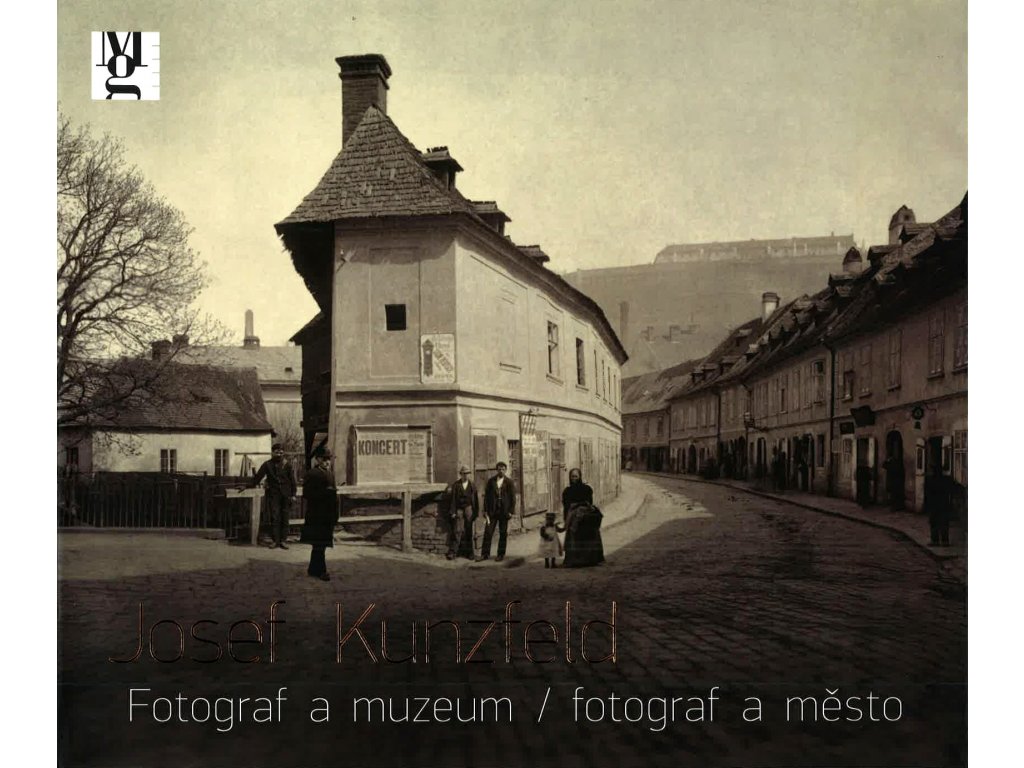